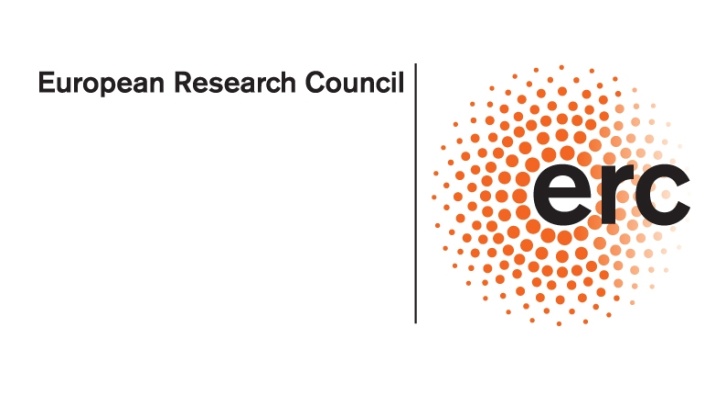 Culture Sensitive Negotiation AgentsSarit KrausDept of Computer ScienceBar-Ilan University
sarit@cs.biu.ac.il
http://www.cs.biu.ac.il/~sarit/
1
Motivation: e-commerce
Buyers and seller across geographical and ethnic borders
electronic commerce: 
crowd-sourcing: 
deal-of-the-day applications:
Interaction between people from different countries 
 to succeed, an agent needs to reason about how culture affects people's decision making
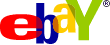 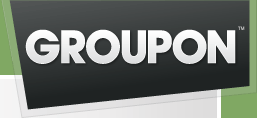 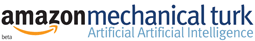 2
[Speaker Notes: There are many application that make negotiation between people from different cultures. The issue here is build an agent that will know how to handle with this issue. And our hypothesis is that in order to succeed, the agent must take into account the culture issue when making negotiation.]
Motivation: Study of Cross Culture Negotiations
The development of a standardized agent to be used in studies in negotiation across cultures
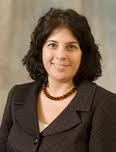 3
Motivation: Training People
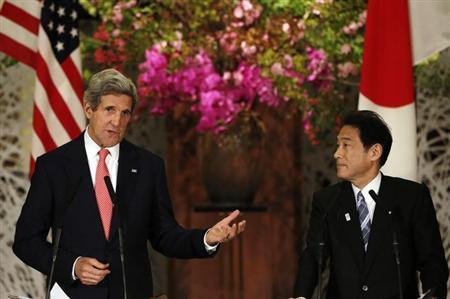 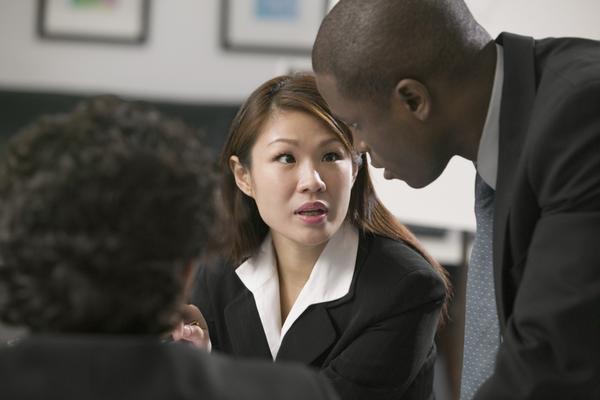 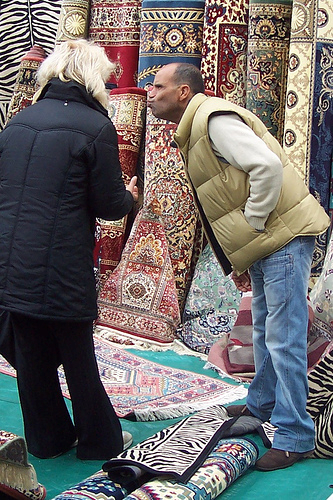 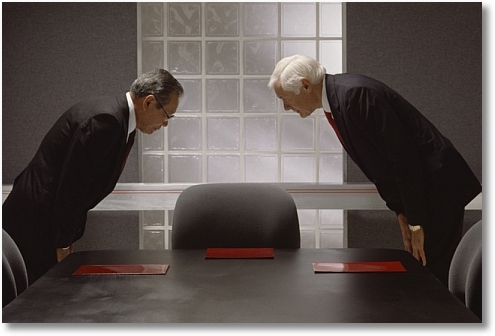 4
[Speaker Notes: There are many application that make negotiation between people from different cultures. The issue here is build an agent that will know how to handle with this issue. And our hypothesis is that in order to succeed, the agent must take into account the culture issue when making negotiation.]
Motivation: Training People
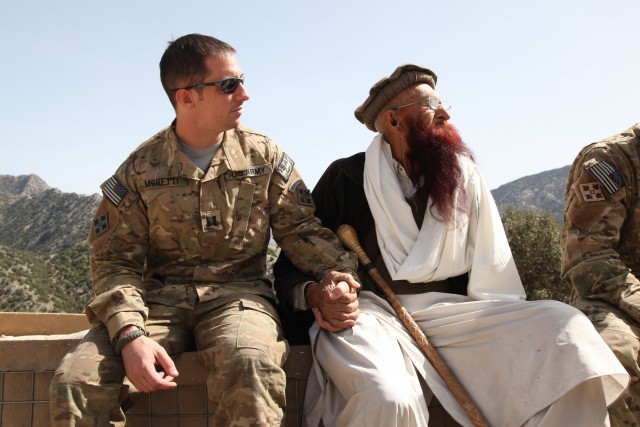 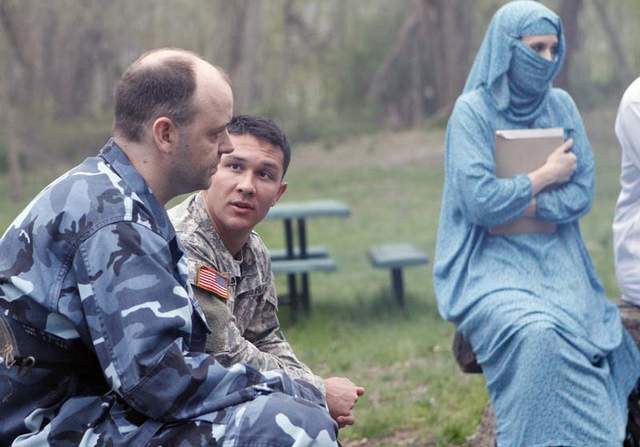 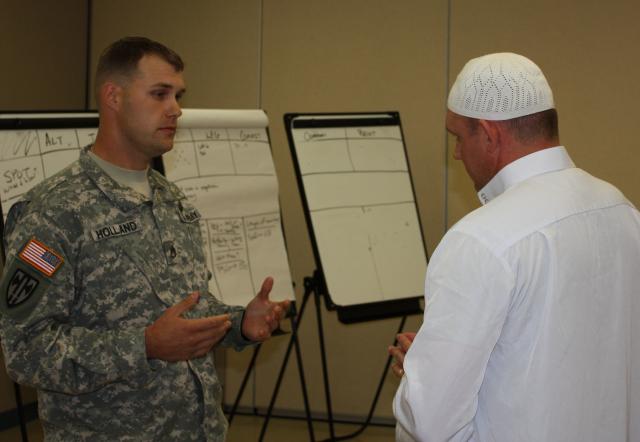 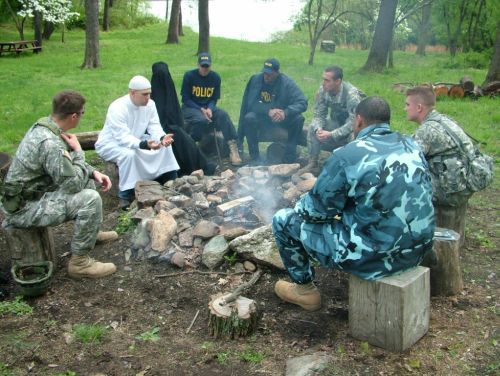 5
[Speaker Notes: There are many application that make negotiation between people from different cultures. The issue here is build an agent that will know how to handle with this issue. And our hypothesis is that in order to succeed, the agent must take into account the culture issue when making negotiation.]
Security Applications
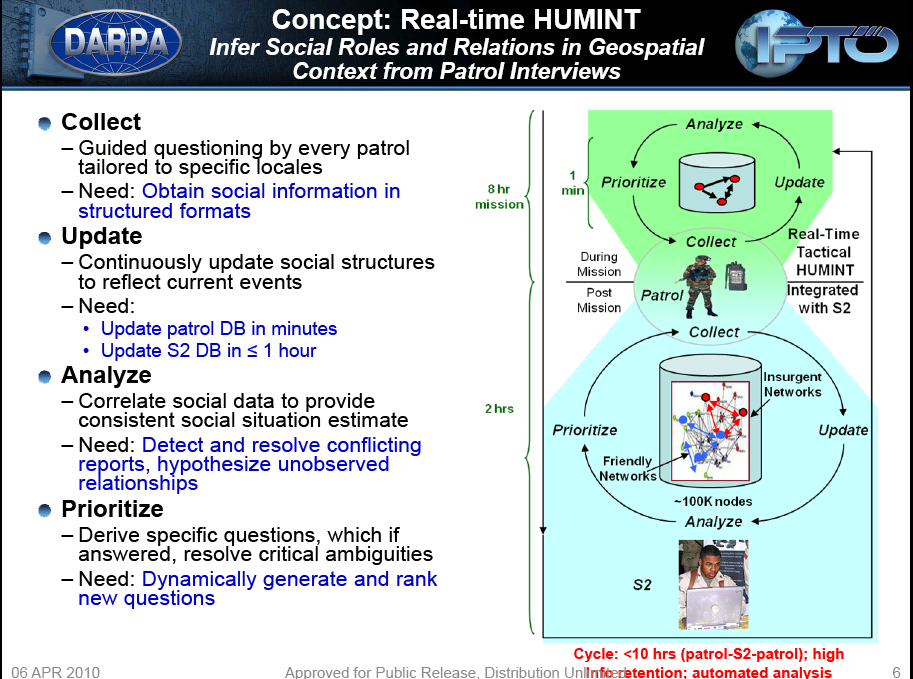 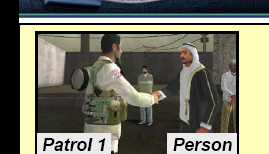 6
Can Automated Agents be Used for Negotiation Training?
Simulations and role-playing are extensively used for training people
Underlying assumption: they improve people’s negotiation skills
Do they really? 
Can automated agent help?
accessible and available 24/7
modeling different counterparts
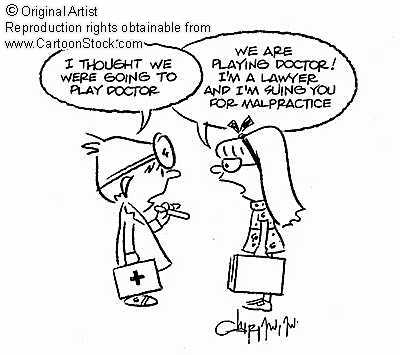 7/19
[Speaker Notes: other examples: virtual humans]
KBAgent [OS09]
Multi-issue, multi-attribute, with incomplete information
Domain independent
Implemented several tactics and heuristics
qualitative in nature
Non-deterministic behavior, also via means of randomization
Using data from previous interactions
Y. Oshrat, R. Lin, and S. Kraus. Facing the challenge of human-agent negotiations via effective general opponent modeling. In AAMAS, 2009
8
The Negotiation Scenario
Employer and job candidate
Objective: reach an agreement over hiring terms after successful interview
Results
Compared to the control group:
better
sig.
better
10/19
Example scenario
Culture dependent scenario
Employer and job candidate
Objective: reach an agreement over hiring terms after successful interview
Subjects could identify with this scenario
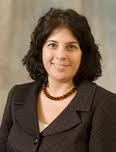 11
CT game
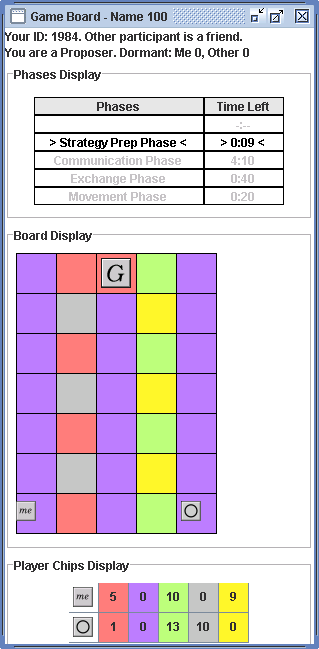 100 point bonus for getting to goal
10 point bonus for each chip left at end of game
Agreement are not enforceable
12
[Speaker Notes: if I]
An Experimental Test-Bed
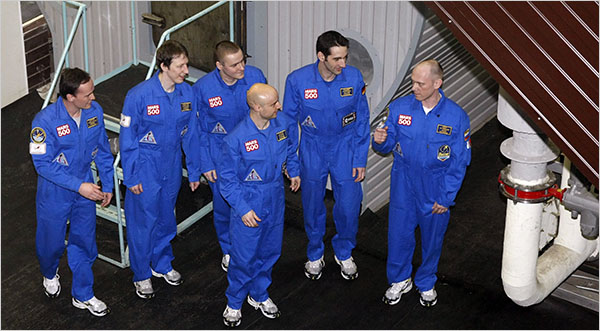 Interesting for people to play:
analogous to task settings;
vivid representation of strategy space (not just a list of outcomes).
Possible for computers to  play.
Can vary in complexity 
repeated vs. one-shot setting;
availability of information; 
communication protocol;
Negotiations and teamwork
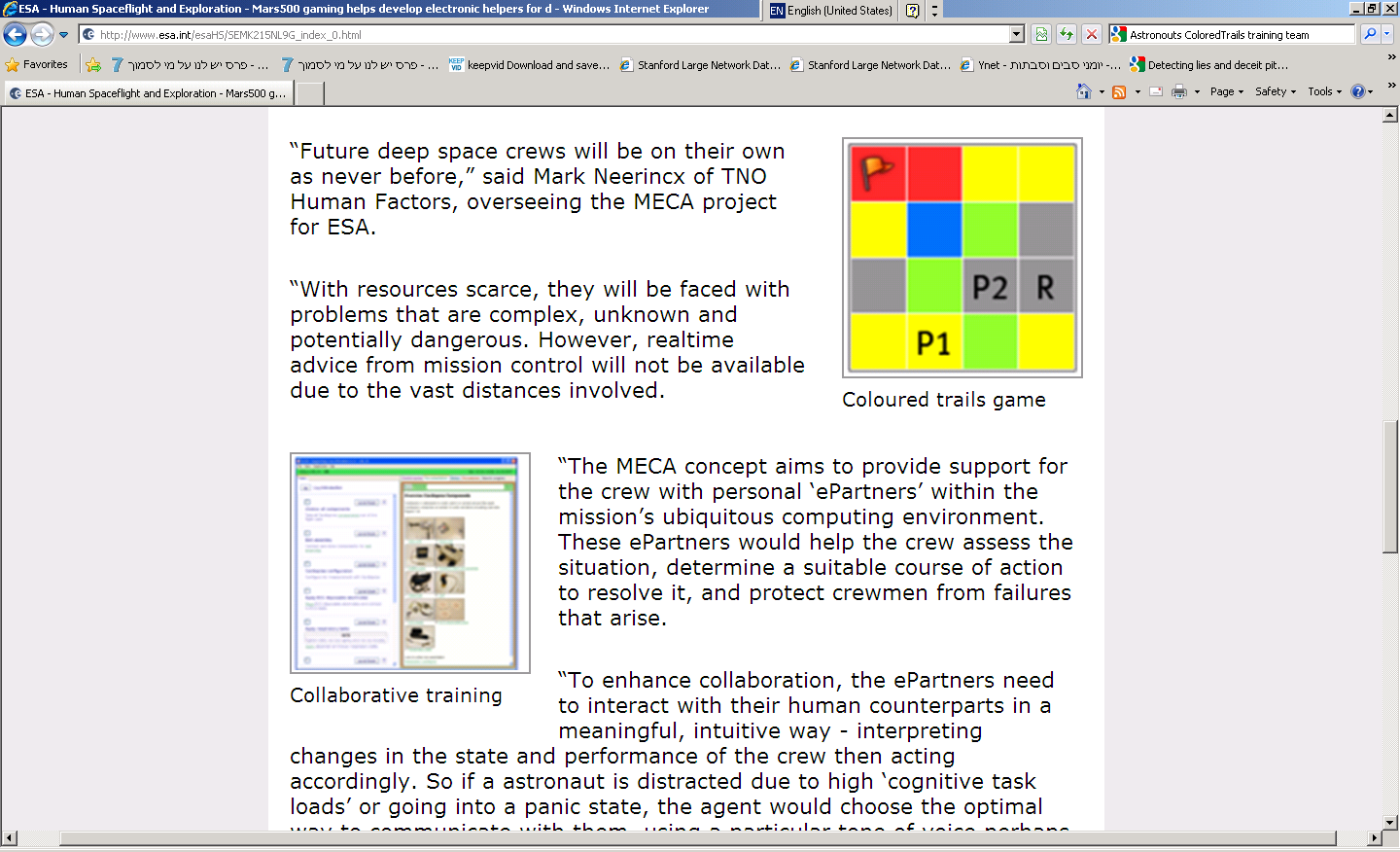 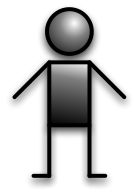 Perfect!!
Excellent!!
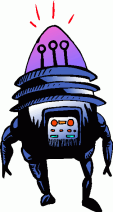 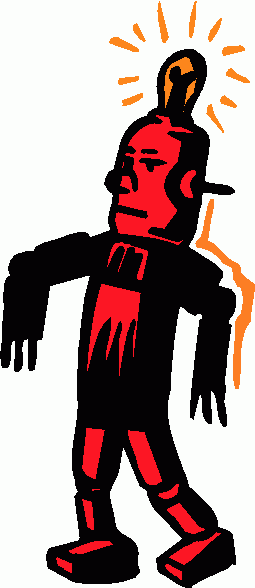 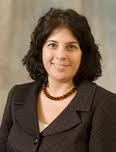 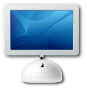 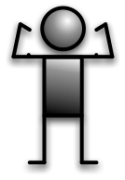 13
CT game
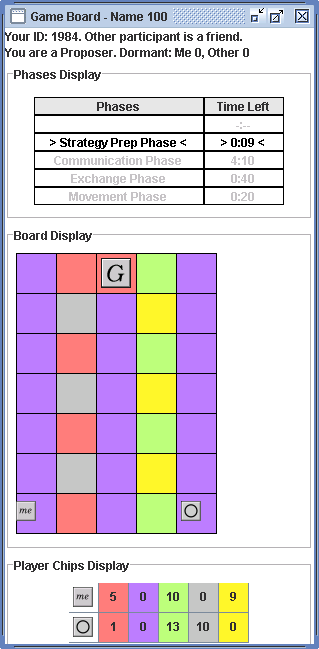 100 point bonus for getting to goal
10 point bonus for each chip left at end of game
Agreement are not enforceable
14
[Speaker Notes: if I]
The PURB-Agent
Rules!!
Taking into consideration
human factors
Agent’s 
Cooperativeness
 & Reliability
Estimations of others’
Cooperativeness
& Reliability
Social Utility
Expected value 
of action
Expected 
ramification
of action
Hypothesis
People in the U.S. and Lebanon would differ significantly with respect to cooperativeness:
helpfulness trait: 
reliability trait: 
An agent that modeled and adapted to the cooperativeness measures exhibited by people will play at least as well as people
16
Average Performance
Reliability Measures
Reliability Measures
Reliability Measures
Reliability Measures
Average Performance
Goals and Challenges
Can we build an agent that will be better than the people it plays with in all countries?
It didn’t work!!
1. Collect data on each country
2. Use machine learning
3. Build influential diagram   
4. Solve with backward induction
Can we build proficient negotiator with no expert designed rules?
Examples don’t cover the entire possibilities
Culture sensitive agent?
Examples are too noisy
Personality, Adaptive Learning (PAL) Agent
The Lebanon people in this data  set almost always kept the agreements and as a  result, PAL never kept agreements
Data from specific country
“Nasty agent”: less reliable when fulfilling its agreement
machine learning
Decision Making
Human behavior model
Take action
24
24
[Speaker Notes: Say!!! We learned specific models for people behavior in each country we played with.

Explain that we tested many machine learning algorithms on the same test bed and we took the ones that gave us the less mean root square error.]
Success Rate: Getting to the Goal
25
[Speaker Notes: Emphasize here that it’s about Performance

As shown in the figure, PAL was also able to reach the goal significantly more often than people in all dependency conditions and in all countries.
These results are also supported when analyzing the number of times PAL got to the goal: For all dependency conditions, PAL was able to get to the goal significantly more often in the U.S. than in Lebanon and Israel, and people were able to reach the goal significantly less often in the U.S. than in Lebanon and Israel.

The reason that PAL was not so good as expected in Lebanon is the PAL problem, didn’t adapt its strategy so well to the Lebanon people (maybe if PAL was more reliable in Lebanon, its result could be much higher in Lebanon…). And this is one of the future works…]
Performance Comparison: Averages
26
[Speaker Notes: Reports performance (in average score per game) for each of the countries and for each dependency condition 
 The best performance for PAL and the worst performance for people occurred in the U.S

PAL was able to outperform people in all dependency conditions and in all countries]
Example in Lebanon
2 chips for 2 chips; accepted  both sent
1 chip for 1 chip; accepted
PAL learned that people in Lebanon were highly reliable PAL did not send, the human sent
games were relatively shorter
people were very reliable in the training games
27
27
Example in Israel
2 chips for 2 chips; accepted  only PAL sent
1 chip for 1 chip; accepted  the human only sent 
1 chip for 1 chip; accepted  the human only sent 
1 chip for 1 chip; accepted only PAL sent
1 chip for 3 chips; accepted only the human sent
people were less reliable in the training games than in Lebanon
games were relatively longer
28
PAL
PAL is able to learn to negotiate proficiently with people across different cultures
PAL was able to outperform people in all dependency conditions and in all countries
This is the first work to show that a computer agent can learn to negotiate with people in different countries
29
Automated MediatorScenario: Neighbor Dispute
Alex and Tyler
Two renters
Always arguing
Sending complaint letters, calling police on each other
Jordan, the mediator
This does not look as a real person!!
Remove the Avatar!!
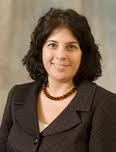 AniMed Evaluation
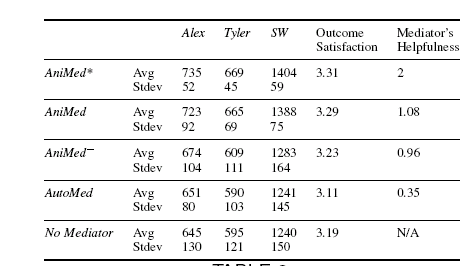 Conclusions
Data 
(from specific culture)
Human behavior models
machine learning
Game Theory Optimization
methods
Human Prediction Model
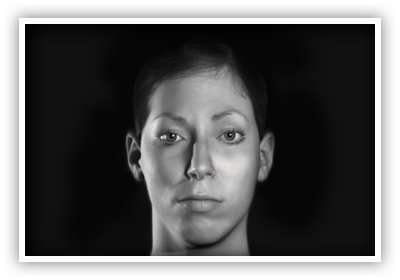 Take action
33